«Процесс формирования функциональной грамотности у обучающихся начальной школы в урочной и внеурочной деятельности»
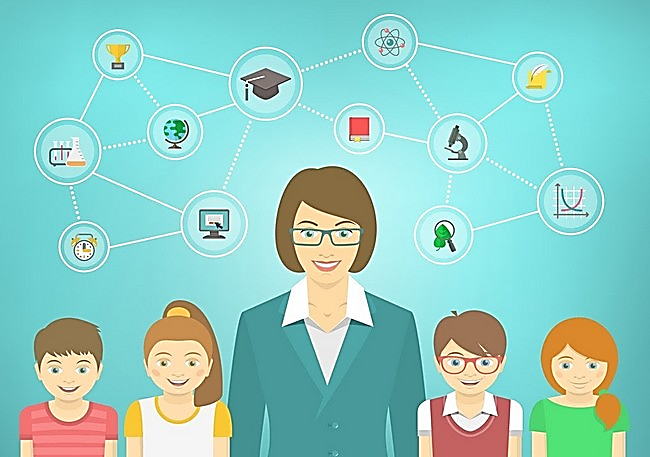 учитель начальных классов
МБОУ «СОШ №1» г. Бологое, Тверской области
Воронкова Надежда Викторовна
Результаты международных исследований
Условия успешного развития функциональной грамотности
обучение на уроках должно носить деятельностный характер;
образовательная деятельность ориентирована на развитие самостоятельности и ответственности ученика за результаты своей деятельности;
использование продуктивных форм групповой работы.
Формы и методы, способствующие развитию ФГ
Групповая форма работы
Игровая форма работы
Творческие задания
Тестовые задания
Практическая работа
Ролевые и деловые игры
Исследовательская деятельность
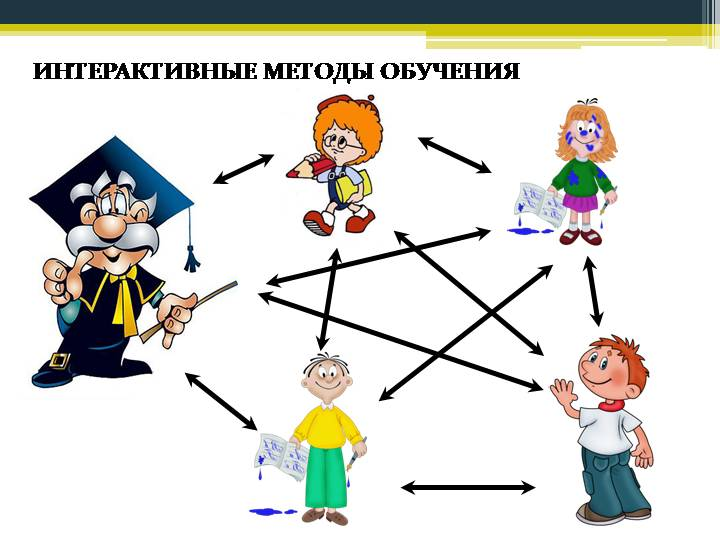 Функциональная грамотность
Предметный компонент
Интегративный компонент
Коммуникативная, читательская, информационная, социальная грамотность
Предметы учебного плана
Коммуникативная грамотность
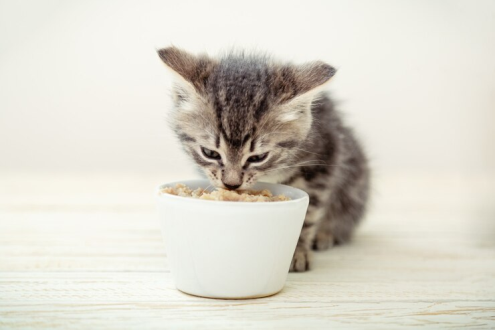 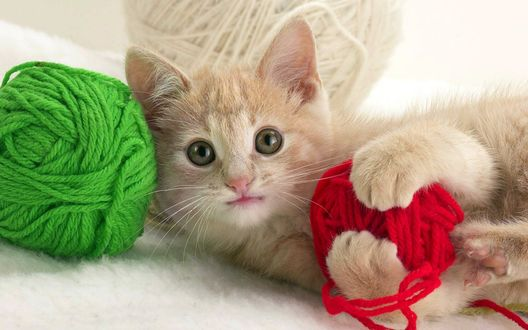 Петя: Один котенок спит, а другой?
Оля: Один котенок спит, а другой играет. Один котенок играет, а другой? …
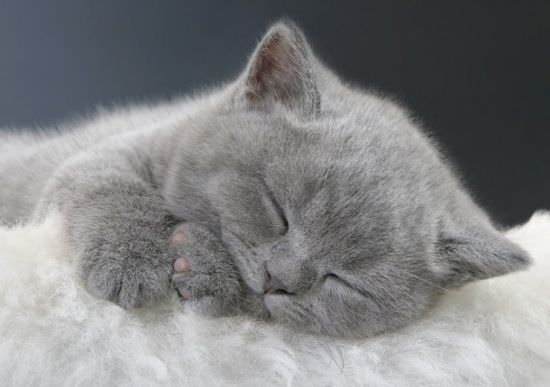 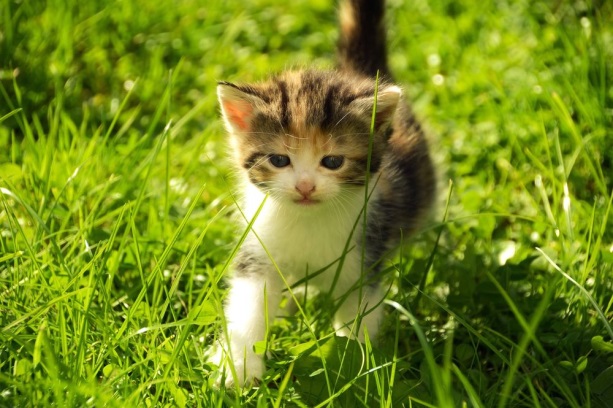 Информационная грамотность:
осознание необходимости в расширении своего информационного поля;
способность ориентироваться в информационном потоке;
совокупность умений, обеспечивающих: 
а) эффективный поиск, отбор, интерпретацию информации; 
б) анализ, критическую оценку точности и надежности отобранной информации.
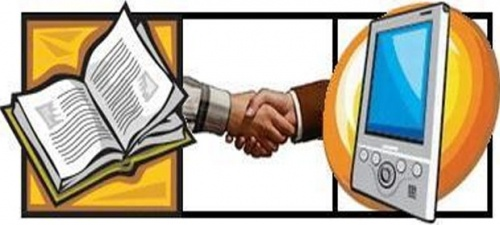 Социальная грамотность:
элементы природной и социальной экологии,
общекультурная грамотность,
правовая культура,
финансовая культура.
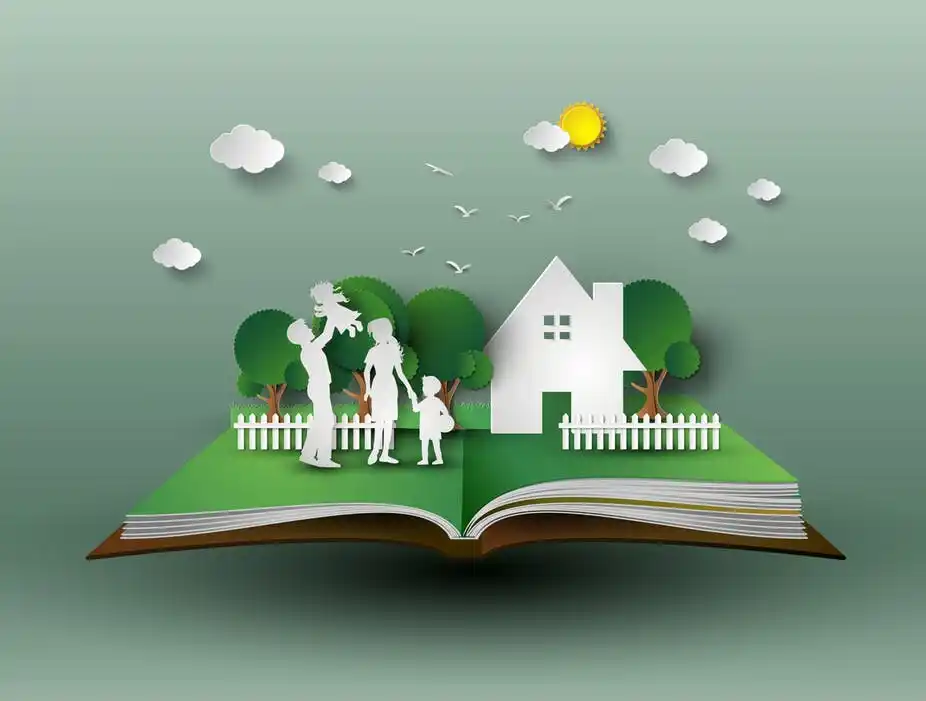 Читательская грамотность:
- мотивация к самостоятельному чтению,
- овладение смысловым чтением текстов разного типа,
- способность работать с информацией, представленной в тексте любого вида,
- способность к творческой деятельности на основе текста.
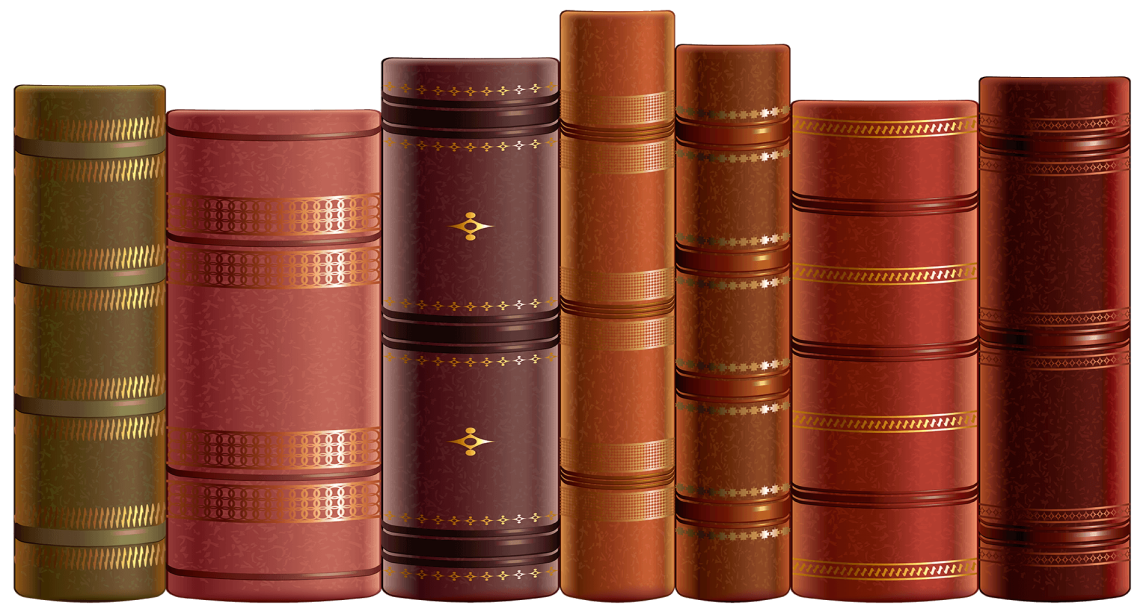 Читательская грамотность:
Совет 1. Начните с простых текстов
Совет 2. Используйте комментированное чтение
Совет 3. Учите читать «между строк»
Совет 4. Учите прогнозировать сюжетные ходы и поступки героев
Совет 5. Задавайте нестандартные вопросы
Совет 6. Давайте текст с пропущенными ключевыми словами
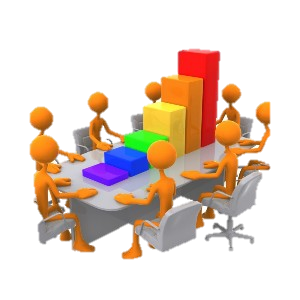 Практикум
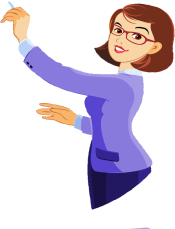 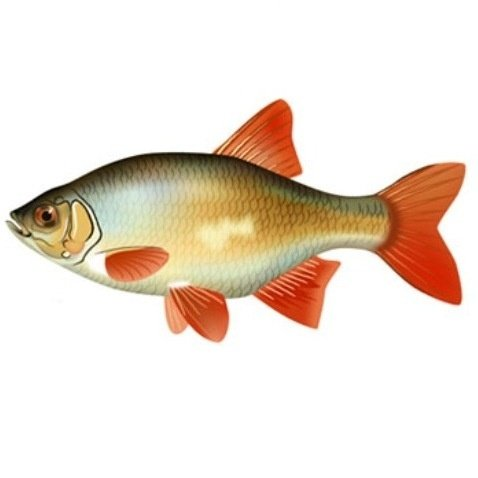 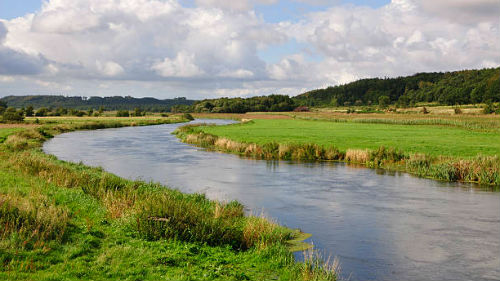 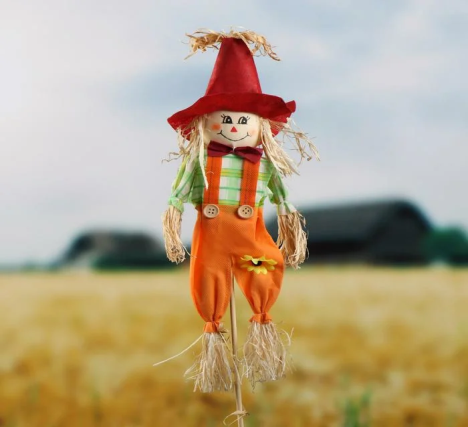 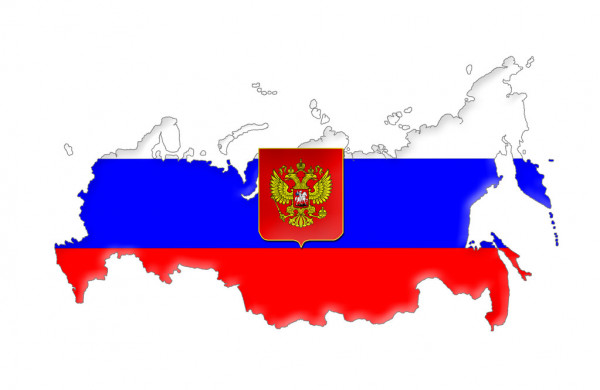 Интернет ресурсы
https://idfedorov.ru/practice/article=6348/ - картинка на заставке
https://lens.google.com/search?p - интерактивные методы обучения 
https://ru.freepik.com/premium-photo/ - котёнок  ест
http://funkot.ru/kotofoto/kotyata/milashka-kotenok-spit/ - котёнок  спит
https://wallpapers.99px.ru/wallpapers/181486/ - котёнок играет
https://wallpapers.99px.ru/wallpapers/279382/ - котёнок бегает
https://tsdbklimovo.ru/?p=2845  - книга и компьютер
https://school58-tmn.ru/gdz-6th-grade/ekologicheskaya-kultura-mladshih-shkolnikov-teoreticheskie/ - социальная экология
https://pngicon.ru/knigi.html - книги
https://school012.ru/p27aa1.html - люди за общим столом
https://sh5-krkam.edusite.ru/p104aa1.html - учительница
https://m.dom-eda.com/ingridient/item/ryba-krasnoperka.html - рыба
https://market.yandex.ru/ - пугало
https://vuc.urfu.ru/ru/junarmija/gordost-rossii/ - Россия
https://www.i-sonnik.ru/bereg-reki/ - река